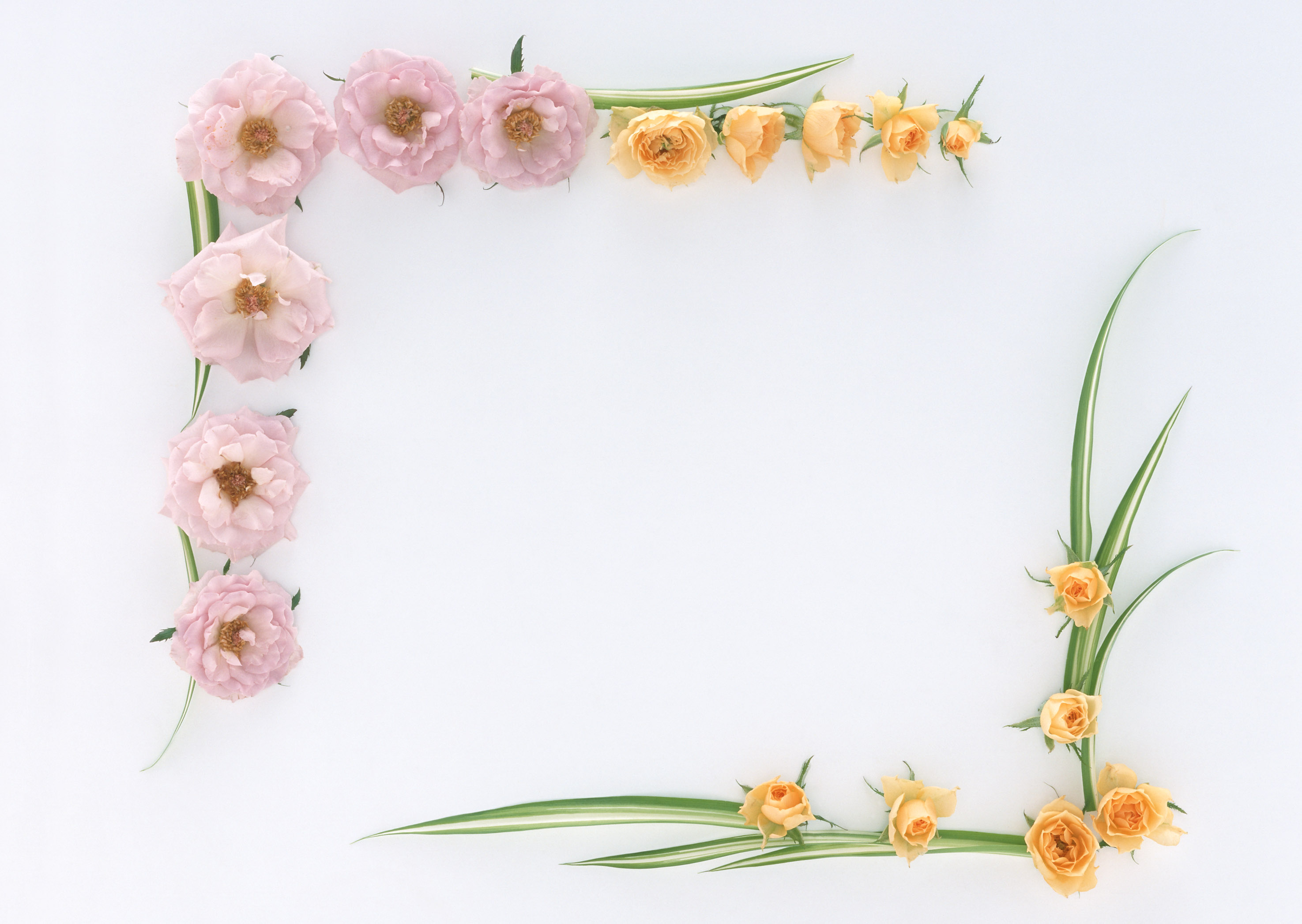 Bộ sách kết nối tri thức với cuộc sống
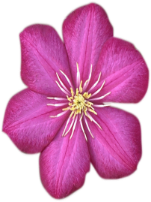 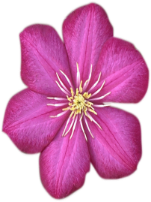 MÔN HOẠT ĐỘNG TRẢI NGHIỆM
(2 tiết )
Bài 4:
Yêu thương con người ( tiết 2)
Khám phá – kết nối
Hoạt động 3: Xử lí tình huống
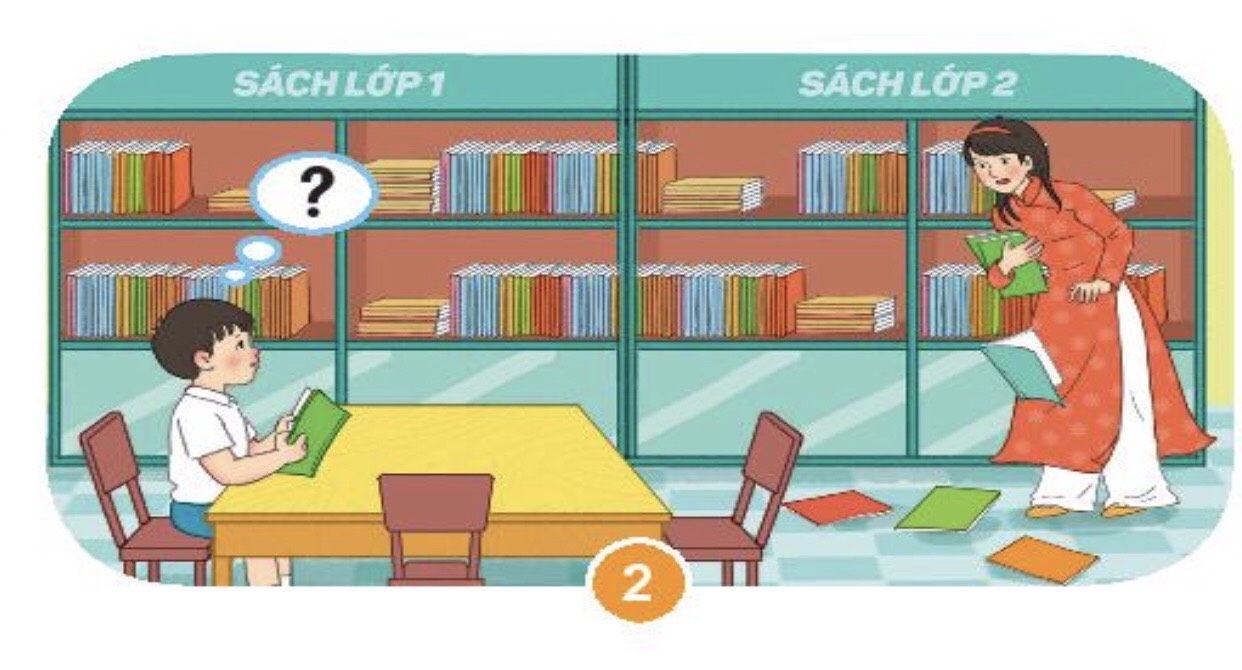 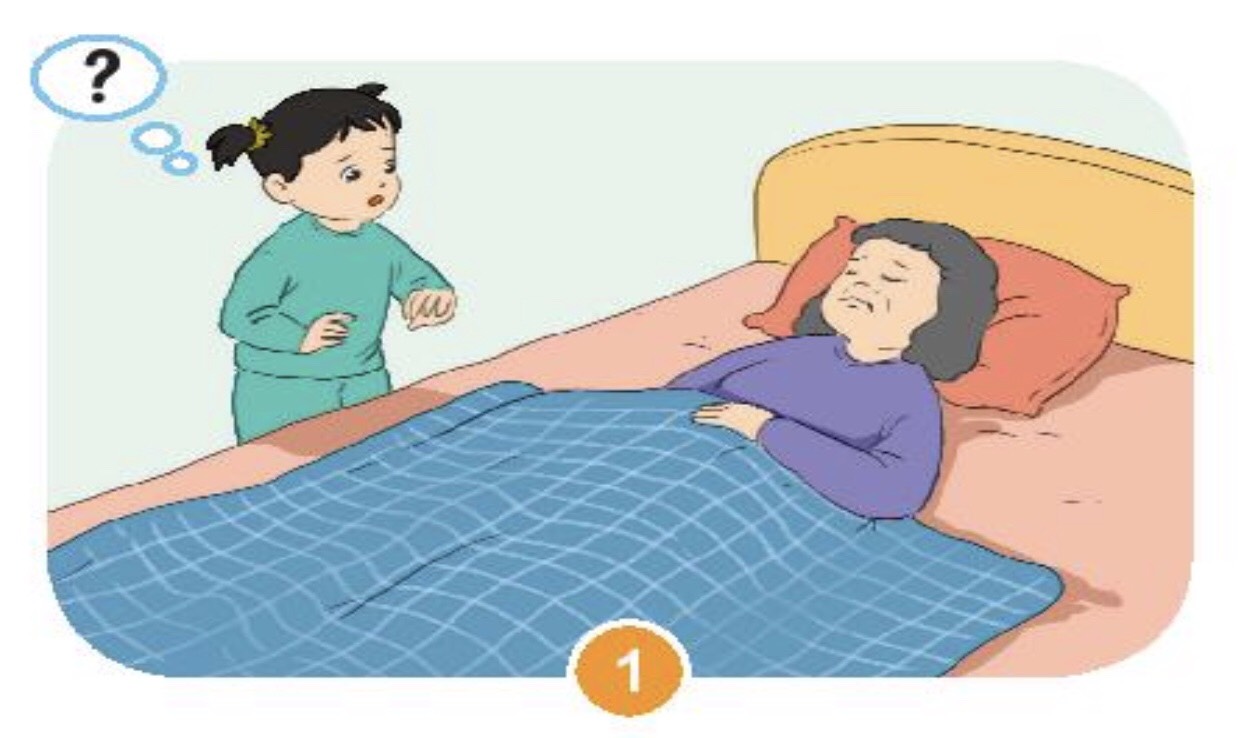 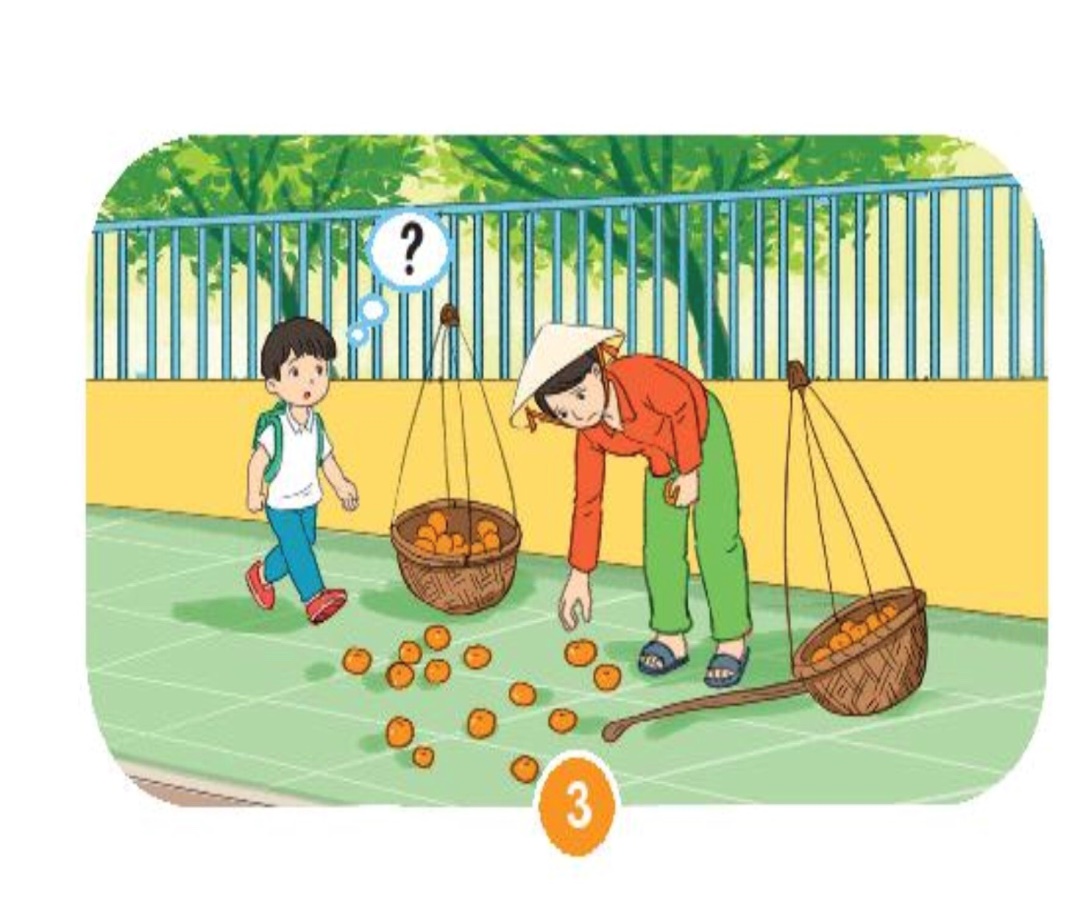 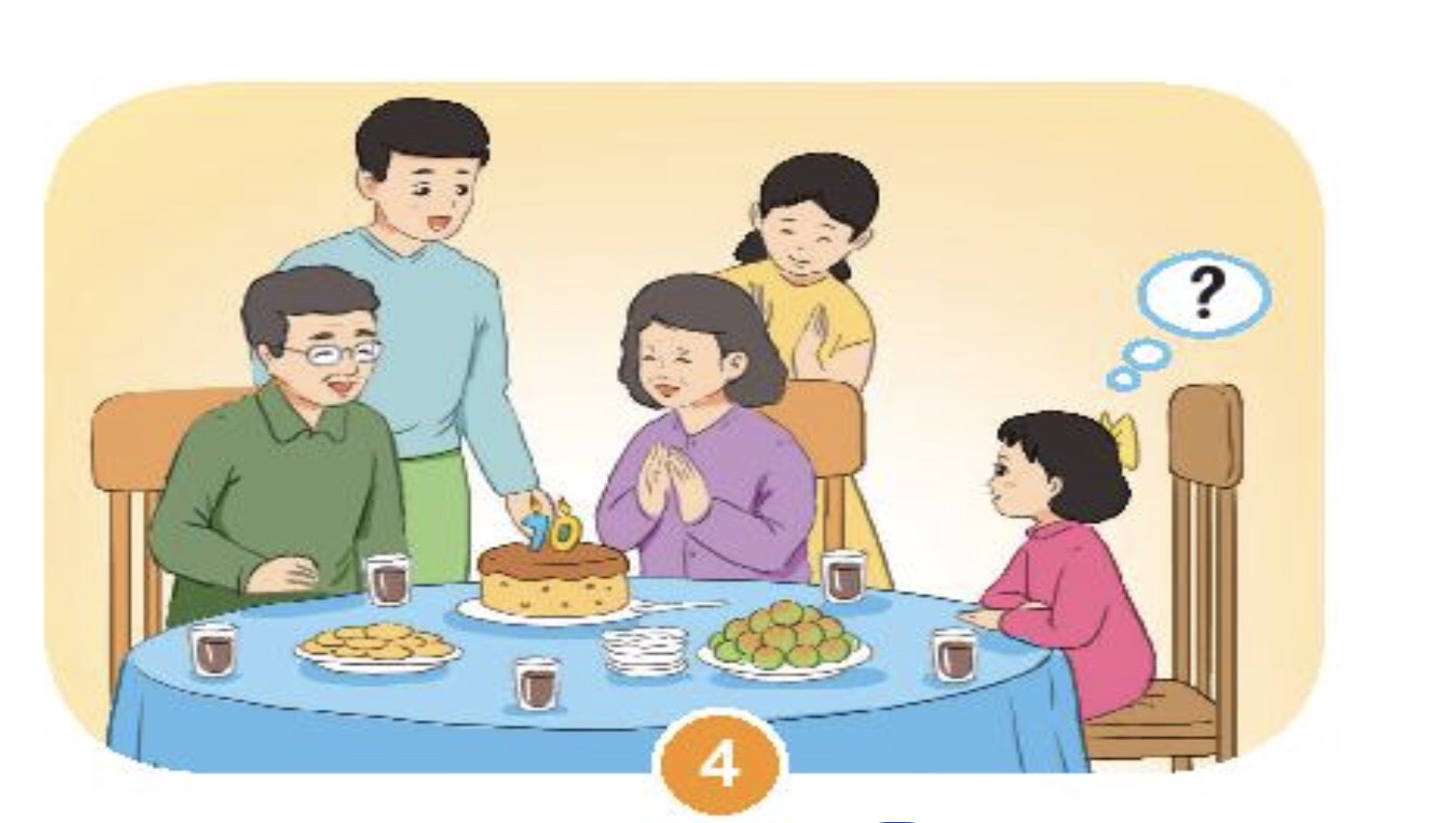 THỰC HÀNH
Hoạt động 4: Làm thiệp tặng người phụ nữ em yêu quý
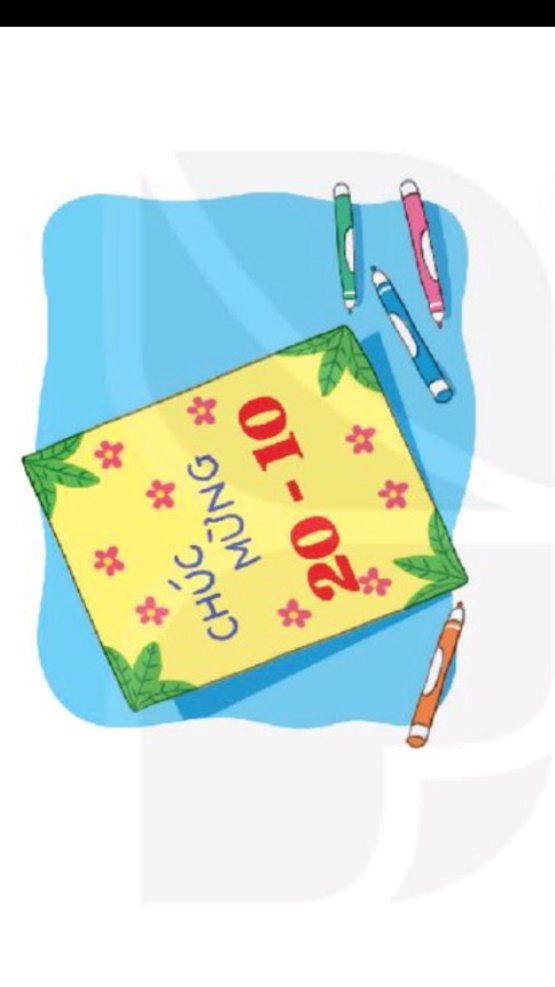 Vận dụng
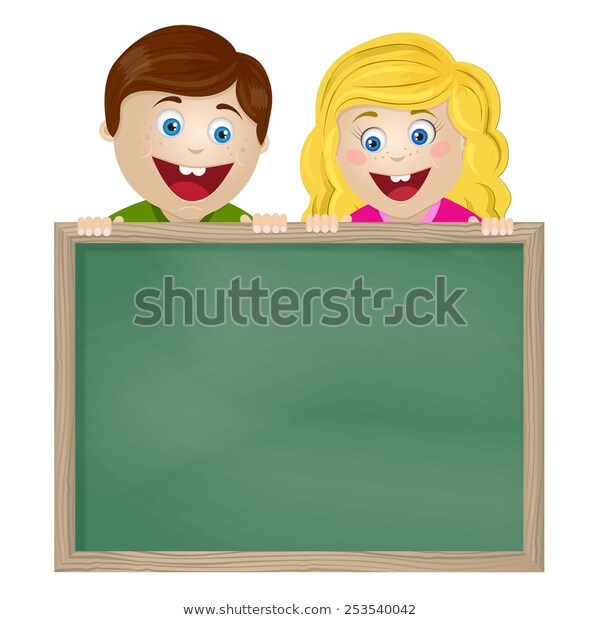 Phóng viên nhí
Chia sẻ với các bạn về người phụ nữ mình yêu thương nhất
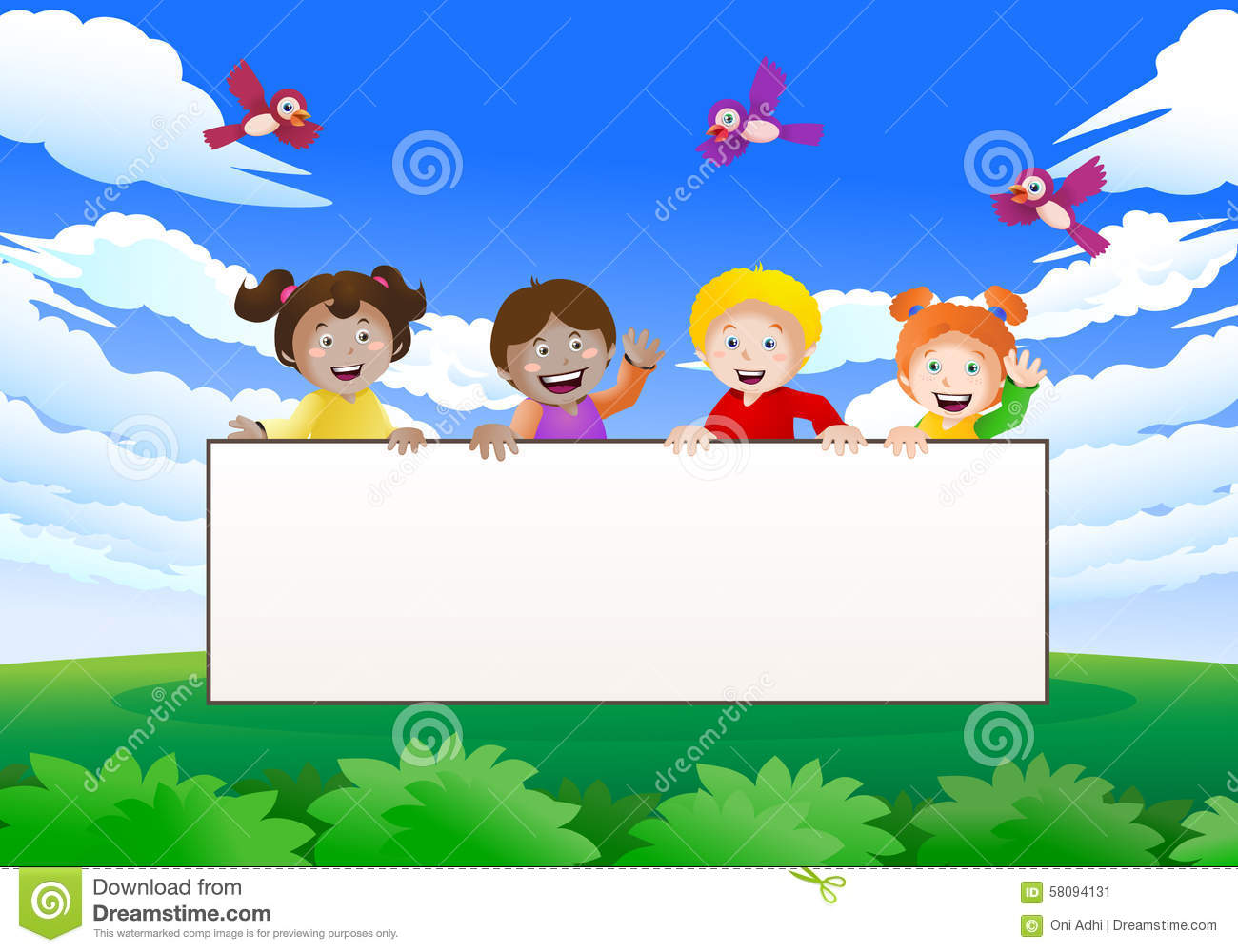 THANK YOU !